hi, thanks for stopping by.
welcome to buildspace x mcmaster
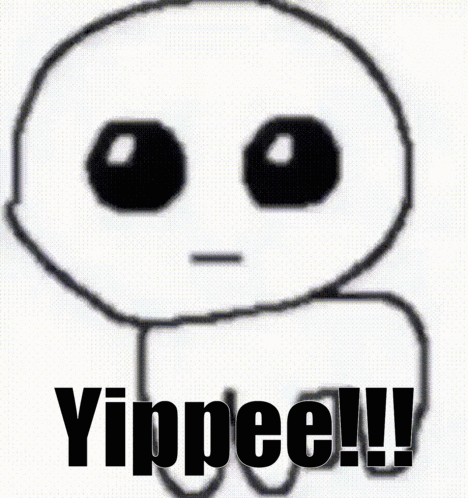 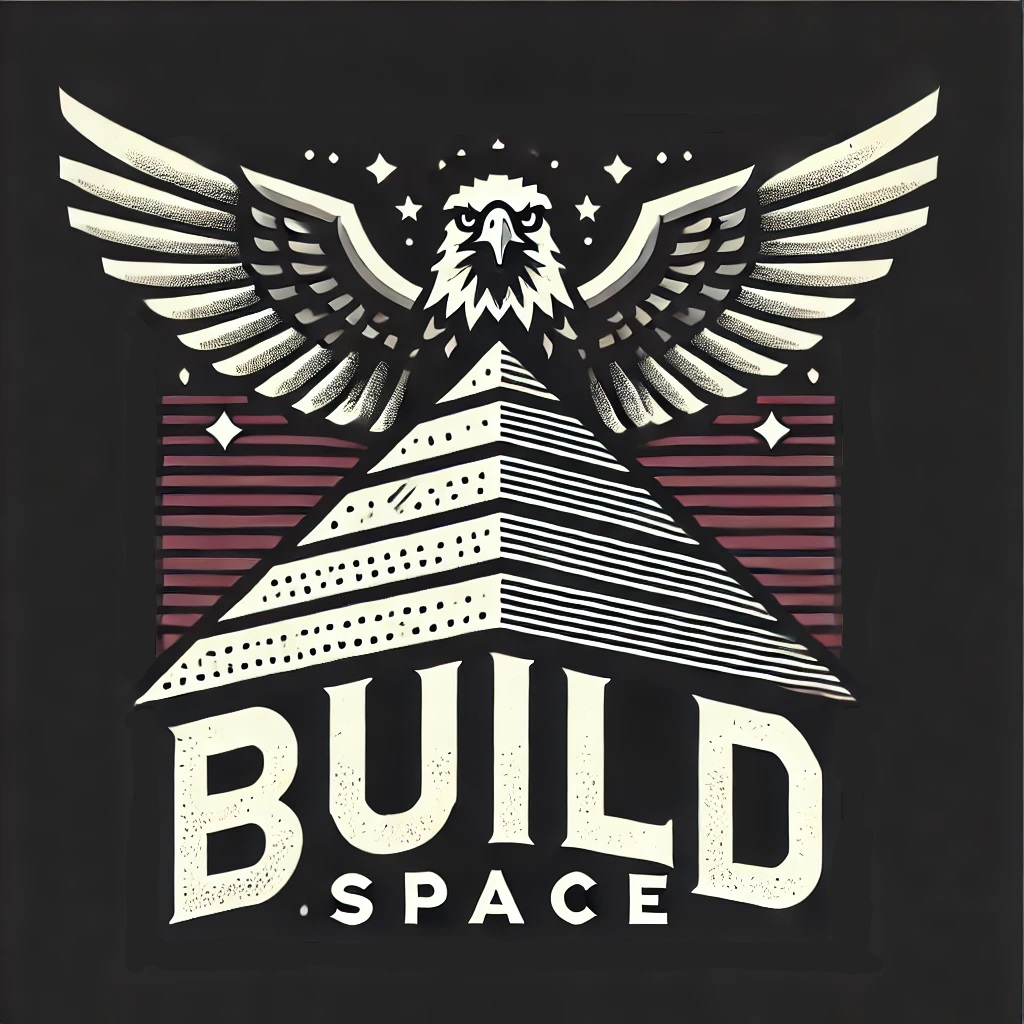 who are you guy?
i am 
shadi el-fares.
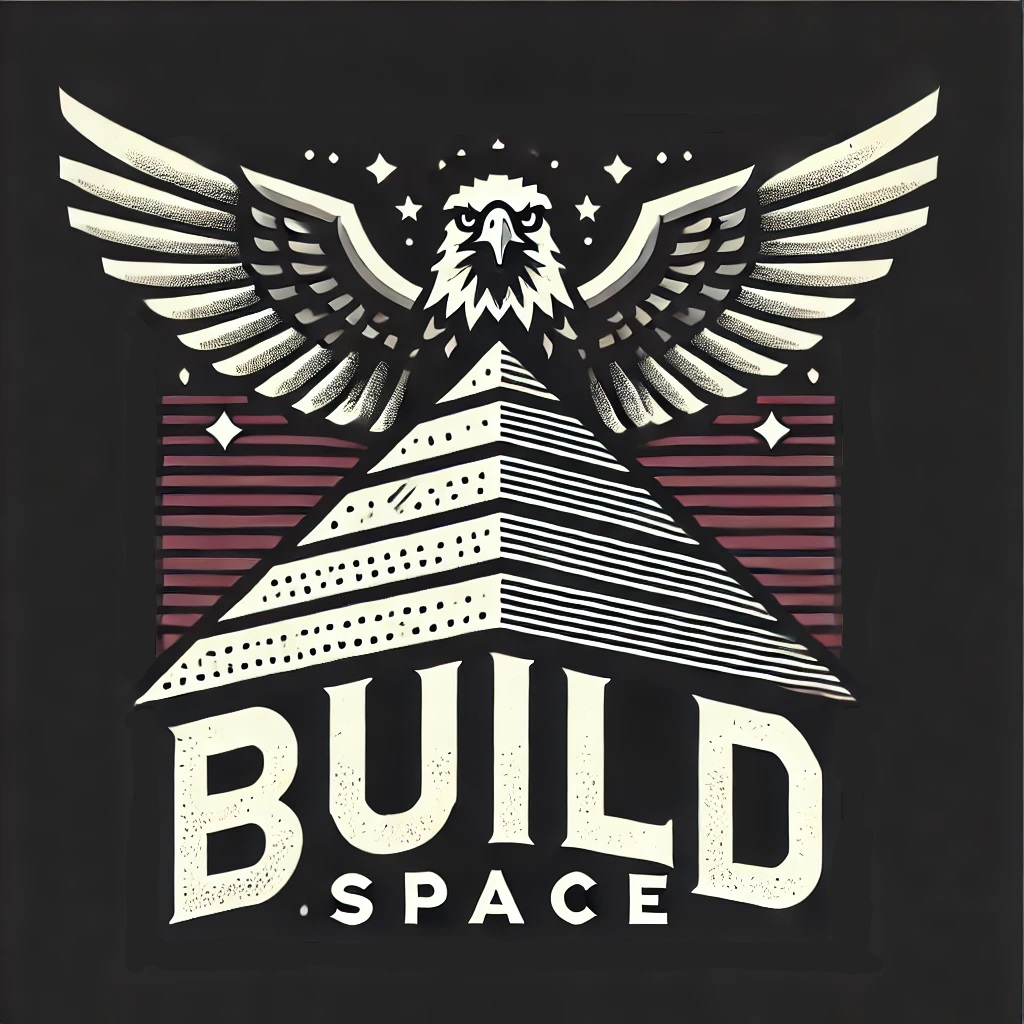 started first co at 15, $28k rev by 17
avid math and physics enjoyer
school rep spoke infront of 2k ppl
currently software team @ mmrt
photographer for mdl
avid hackathon enjoyer
growing this club :0
here’s some of the stuff i’ve done so far:
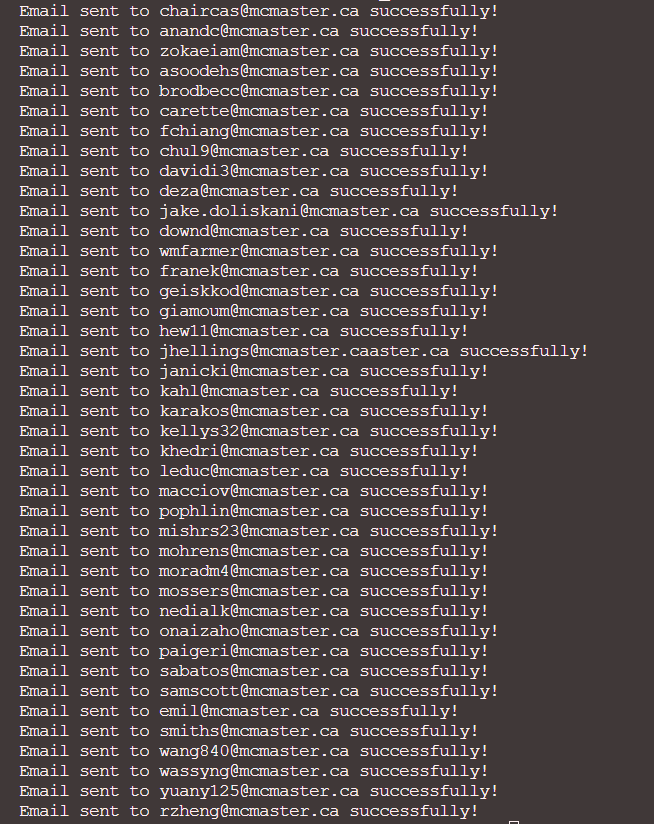 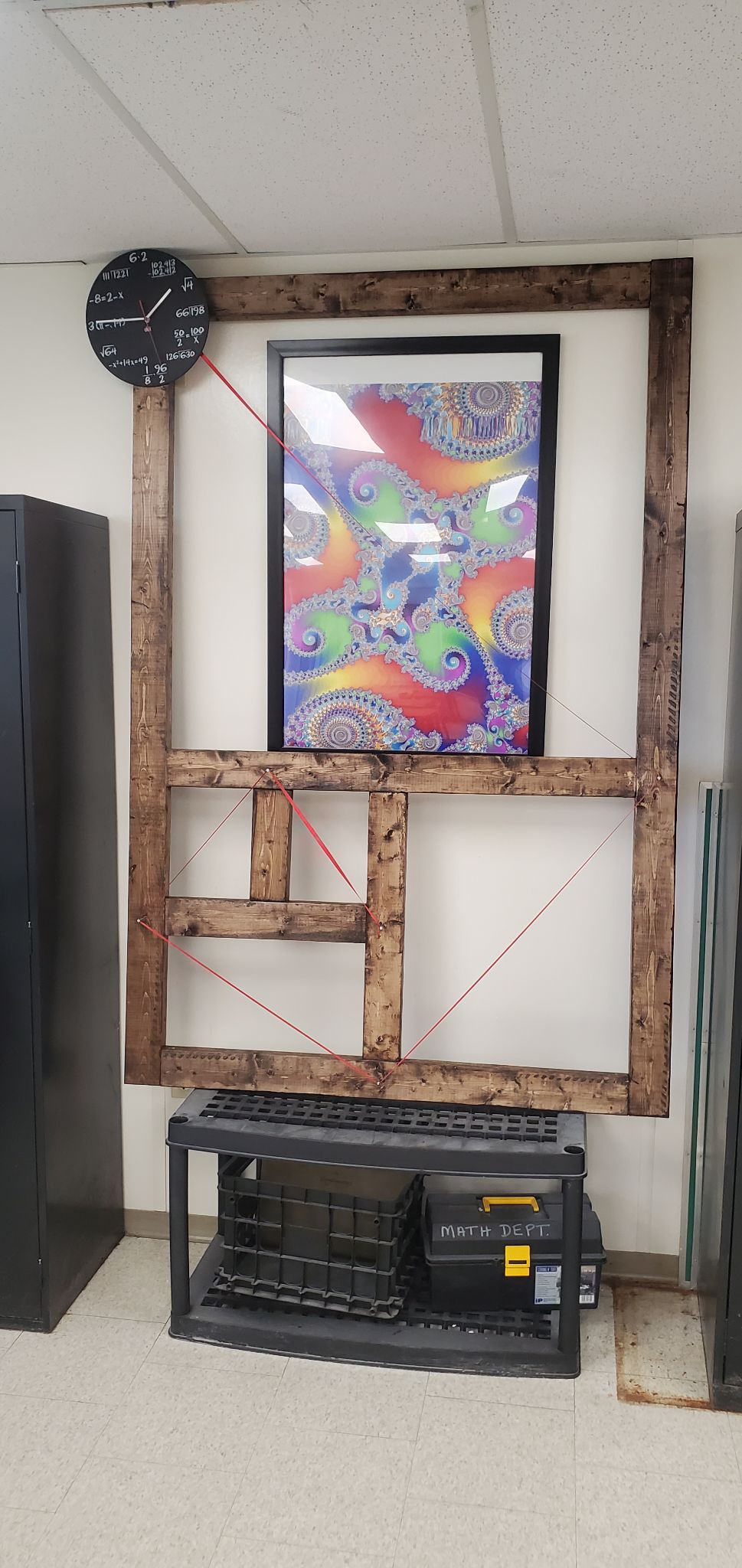 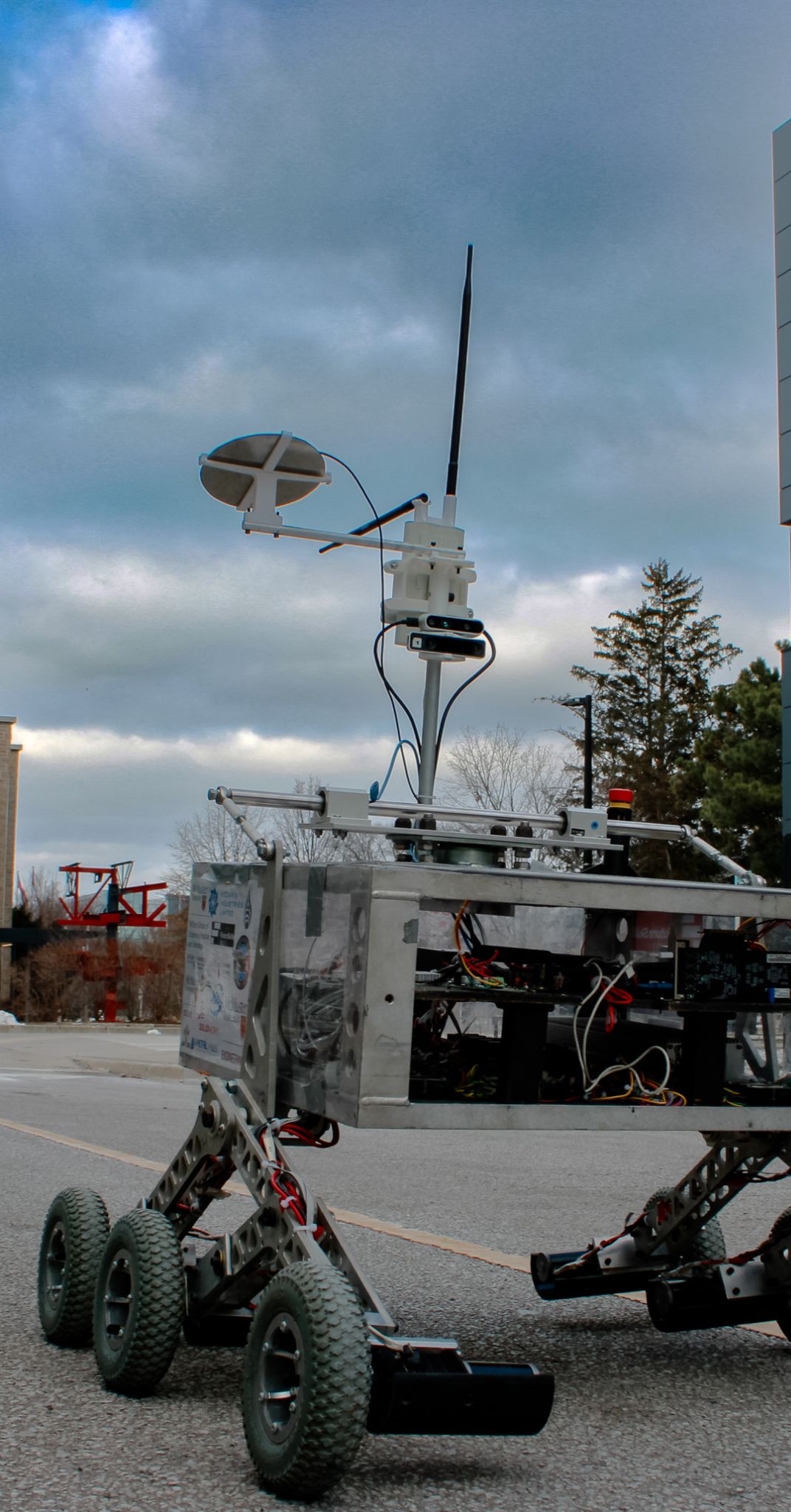 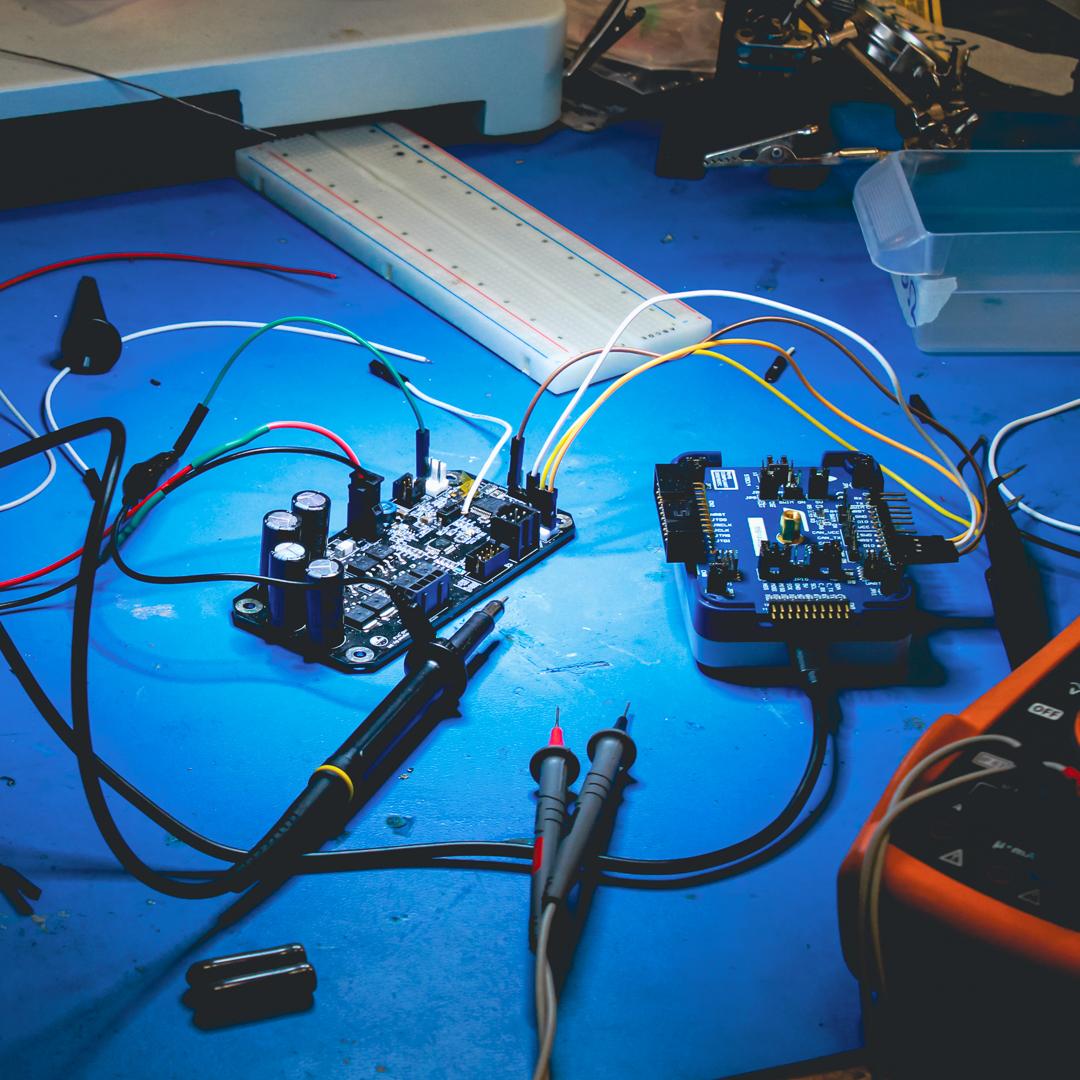 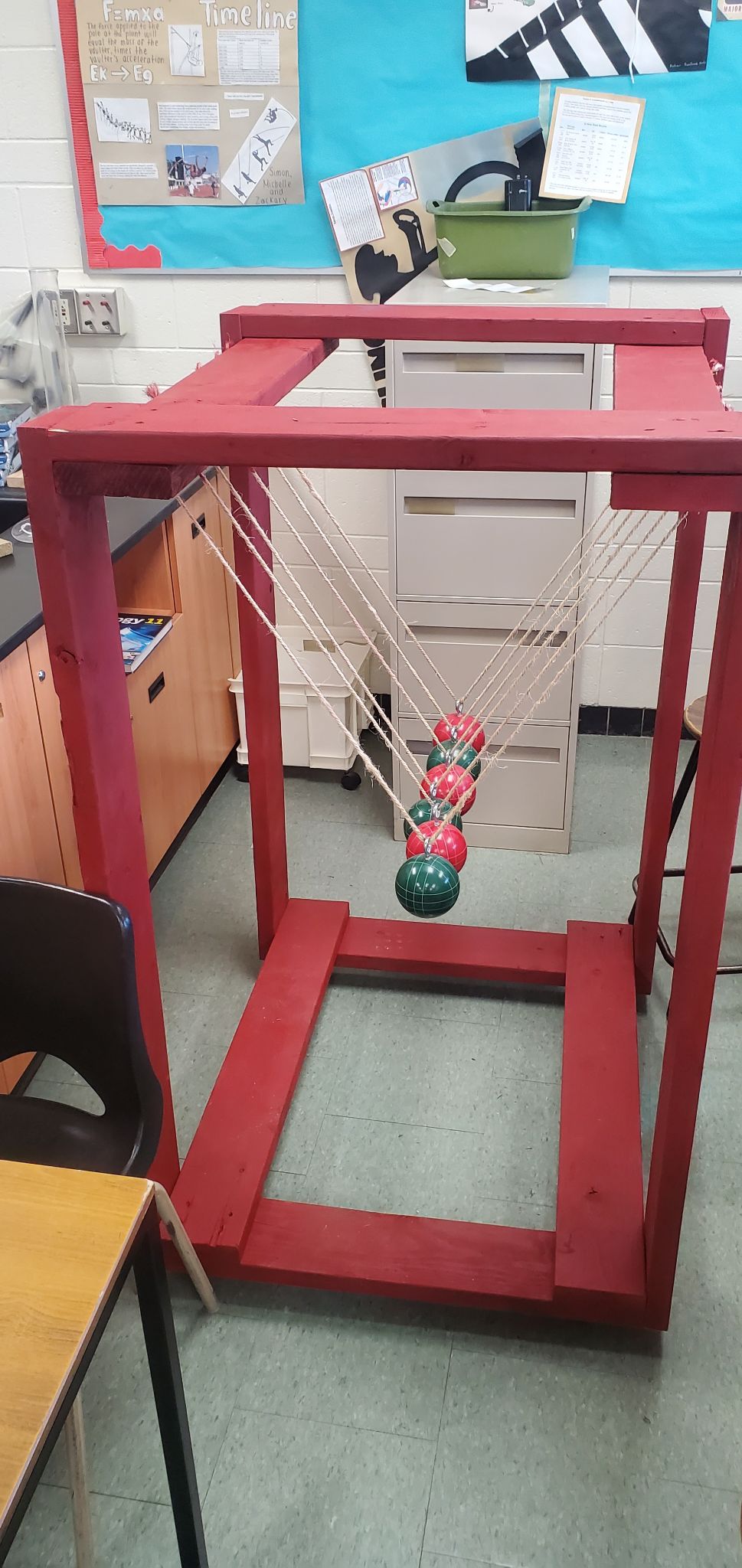 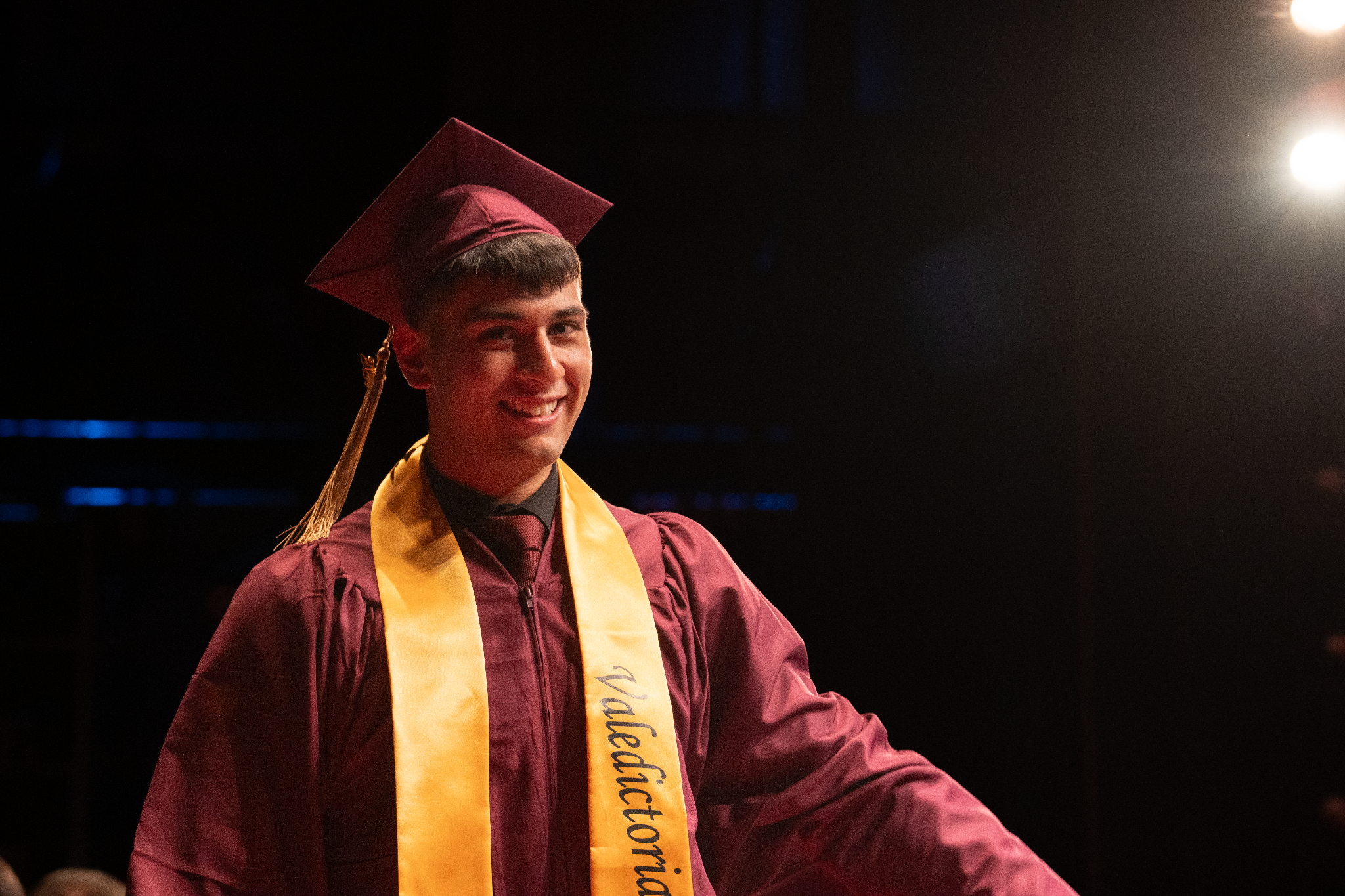 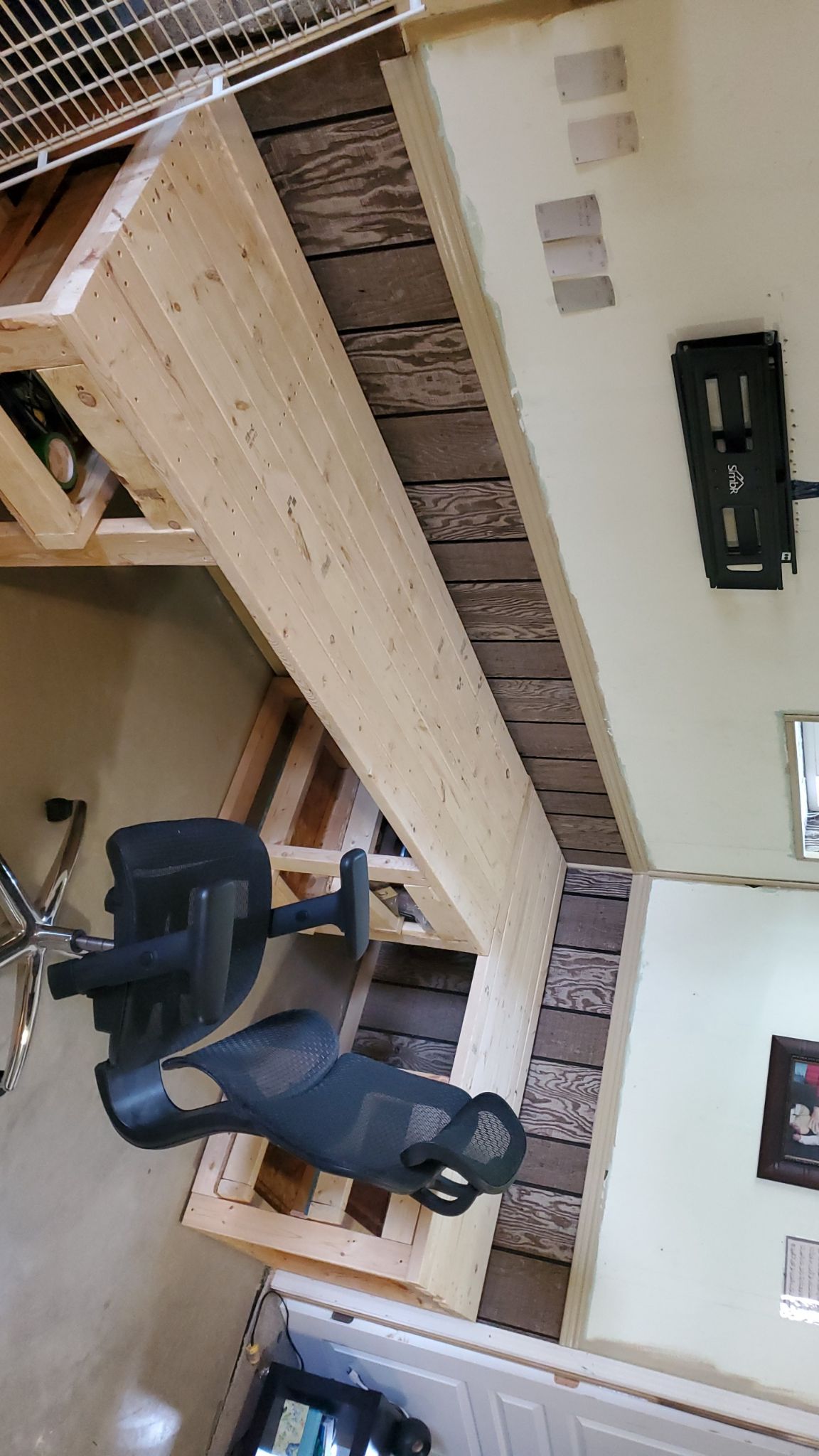 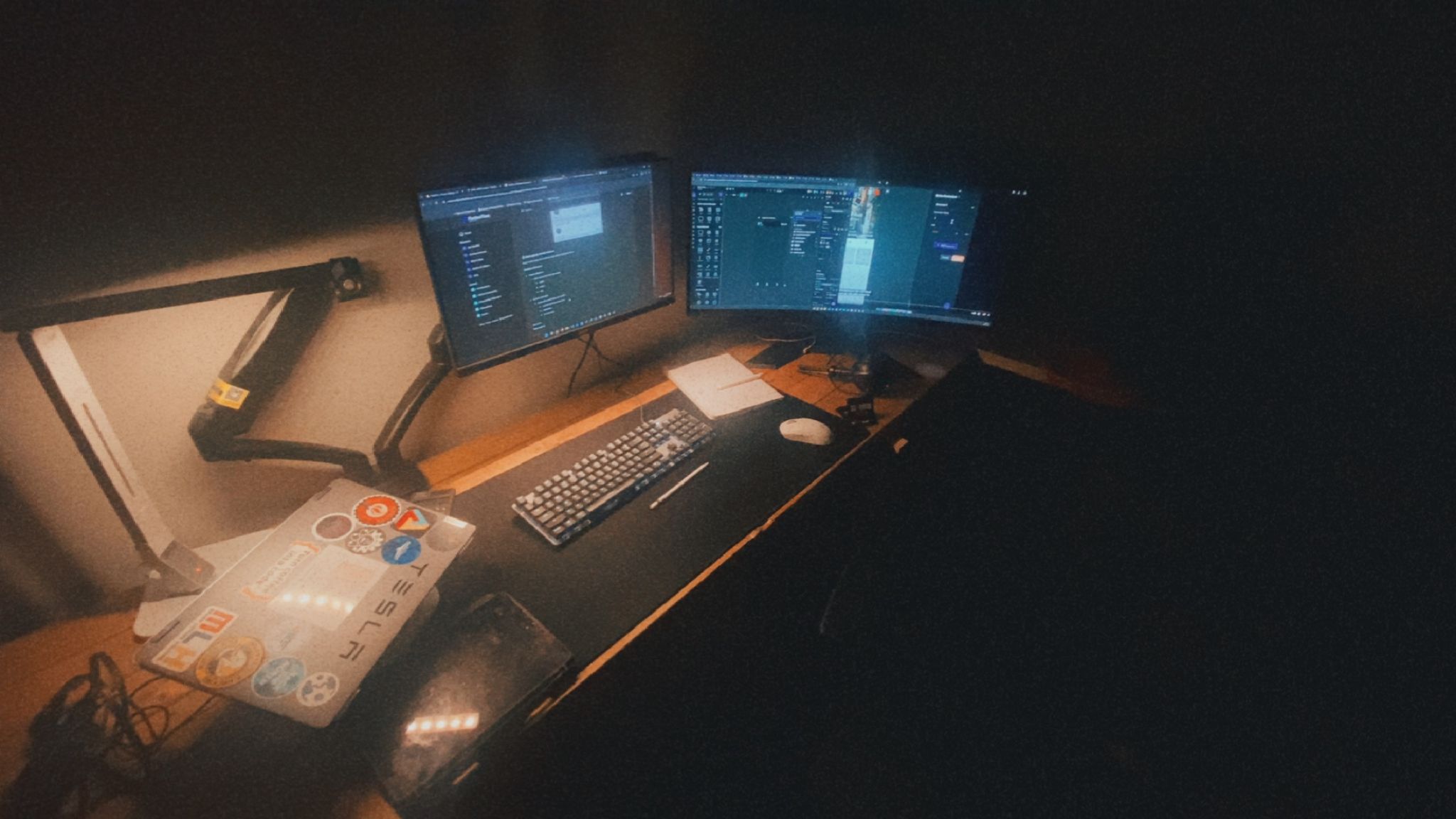 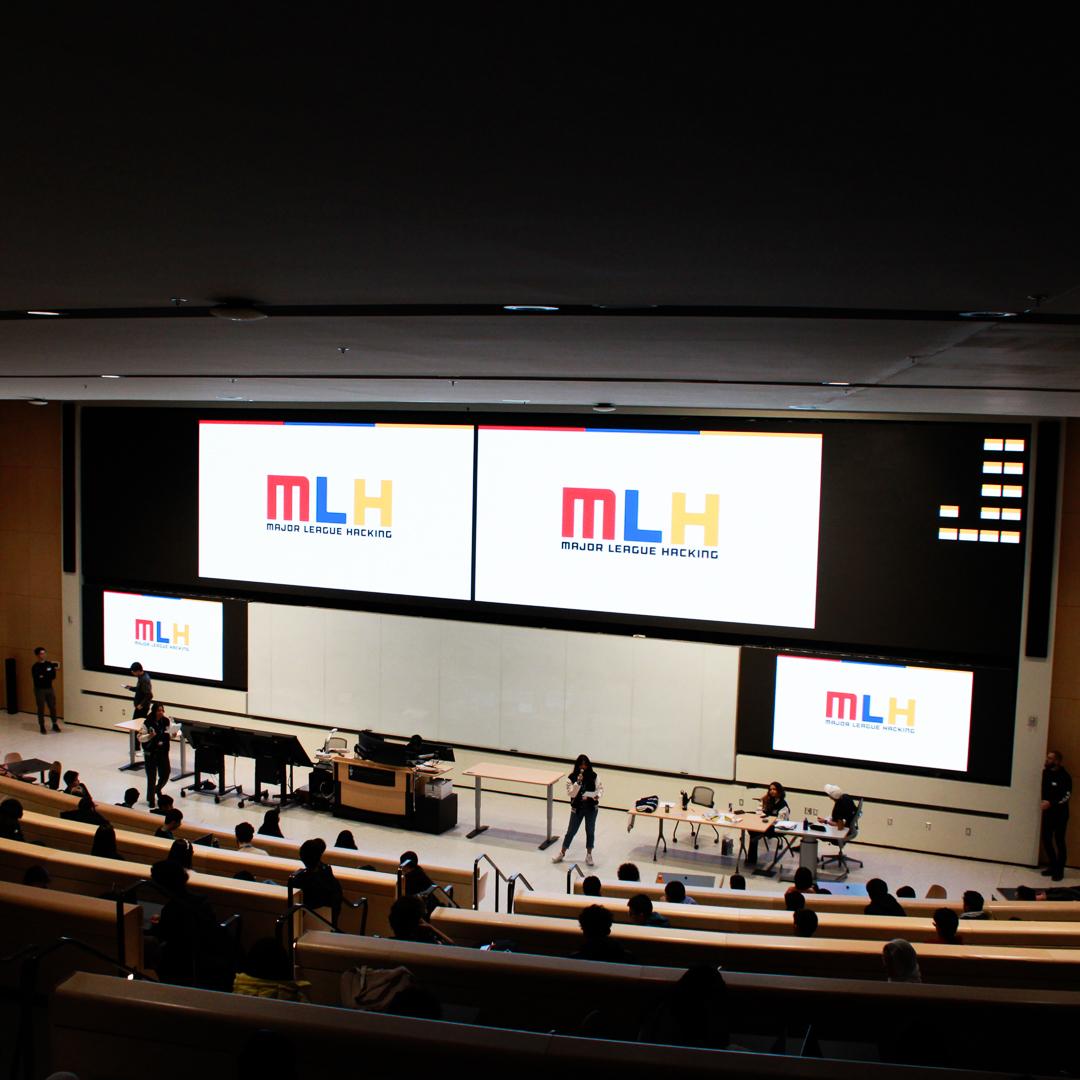 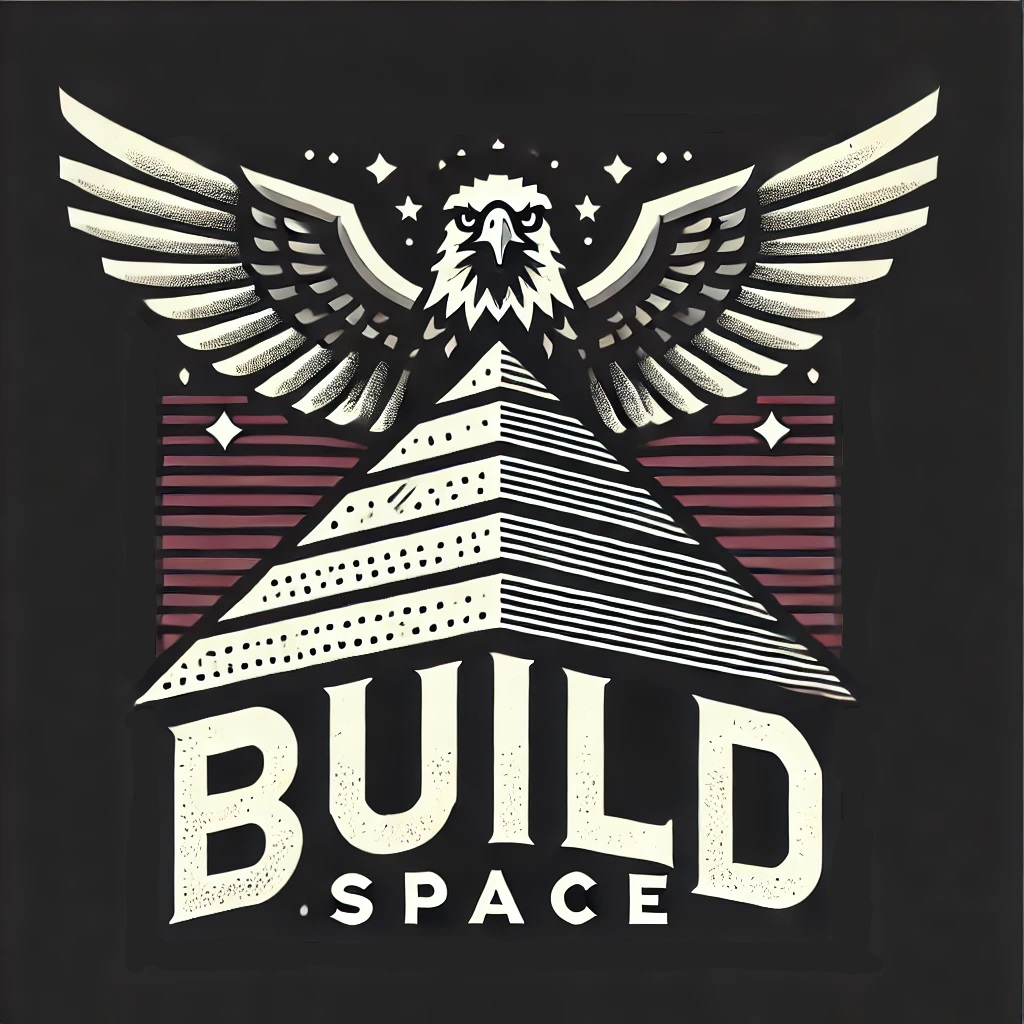 dude.
what about this club?
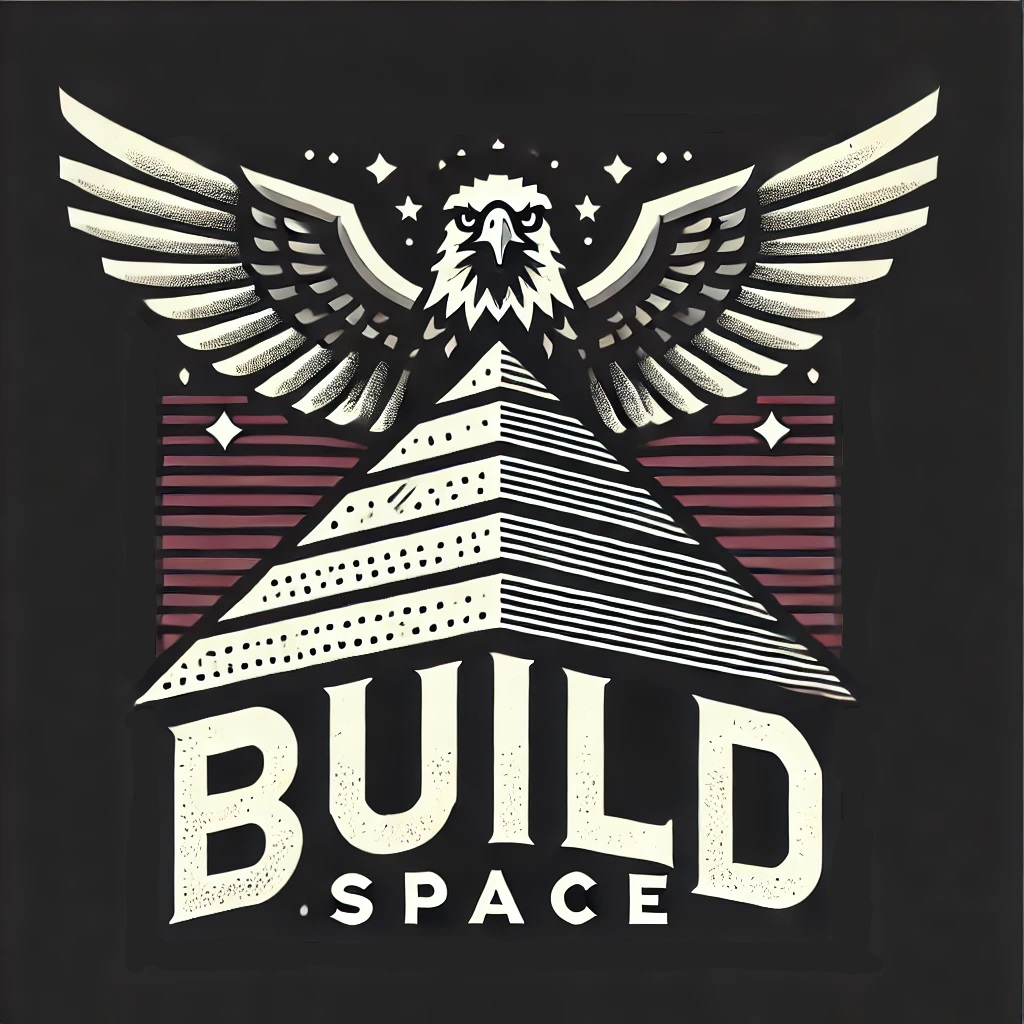 2 szns 
run once per sem
w1 - idea
w2 - toy version
w3 - feedback
w4 - iterate + feedback
w5 - users + growth
w6 - demo day + final prez…
but shadi!
i am busy with a,b,c,d…x,y,z
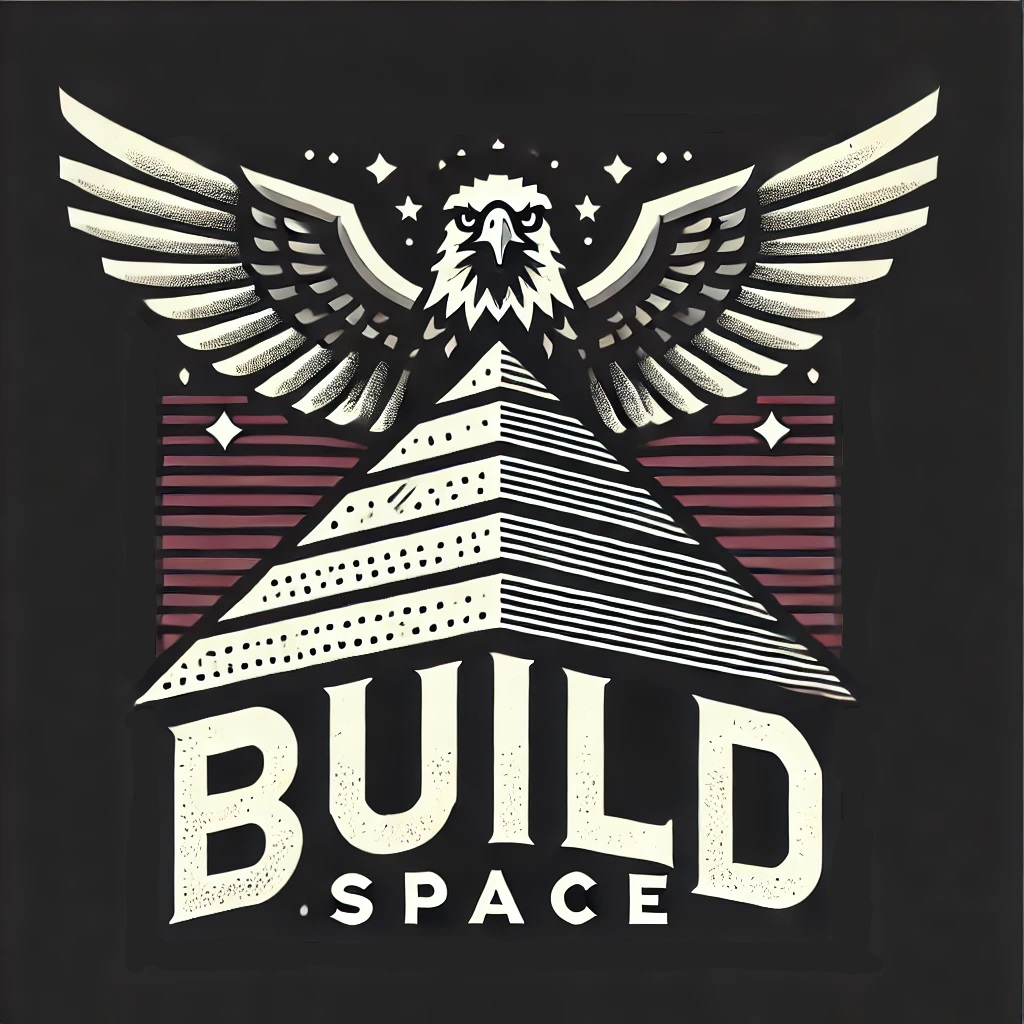 85%
some of the amazing ppl doing this with you
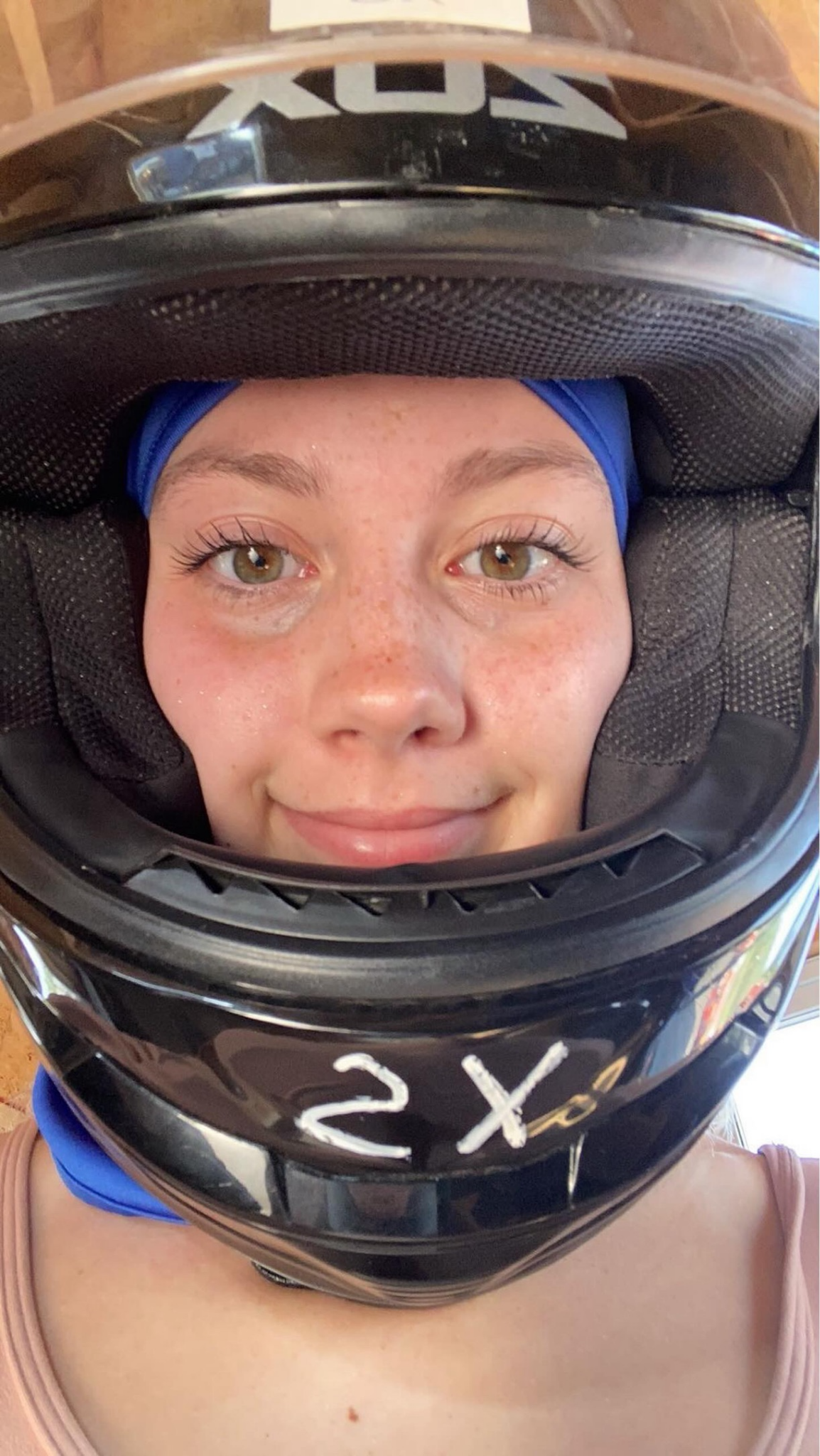 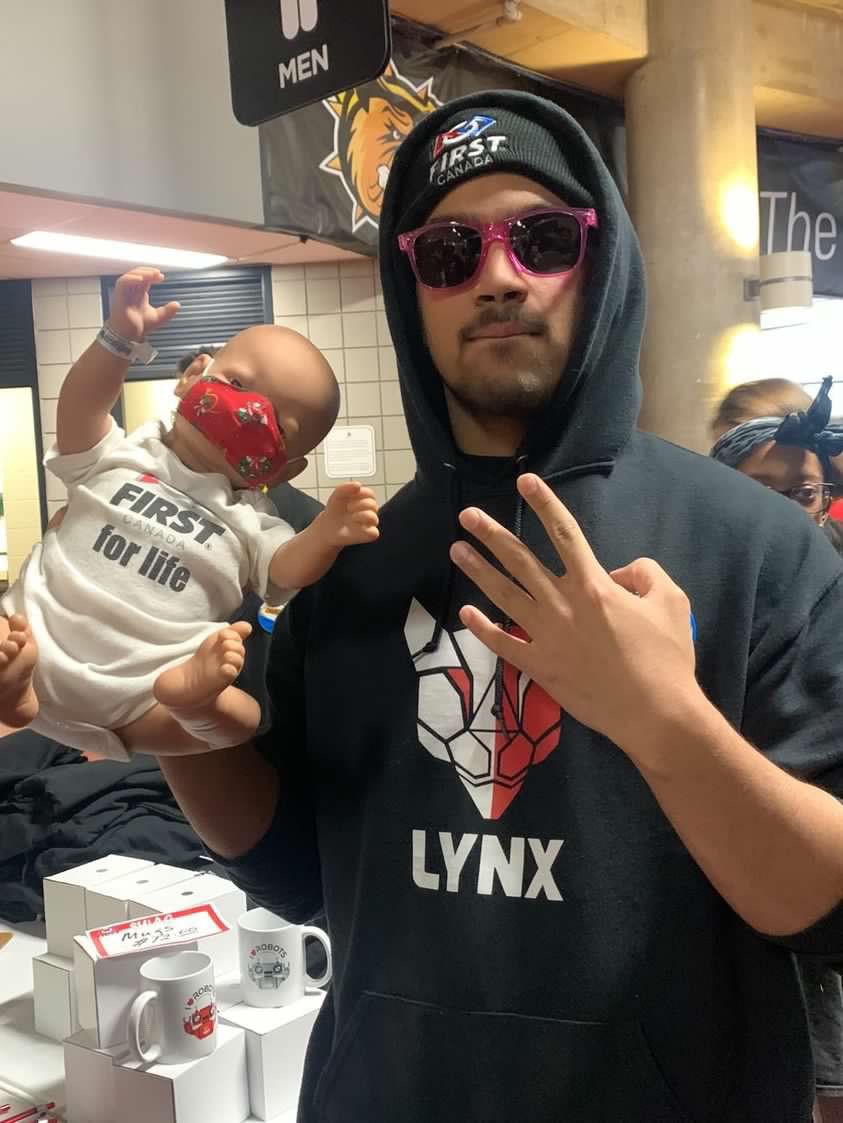 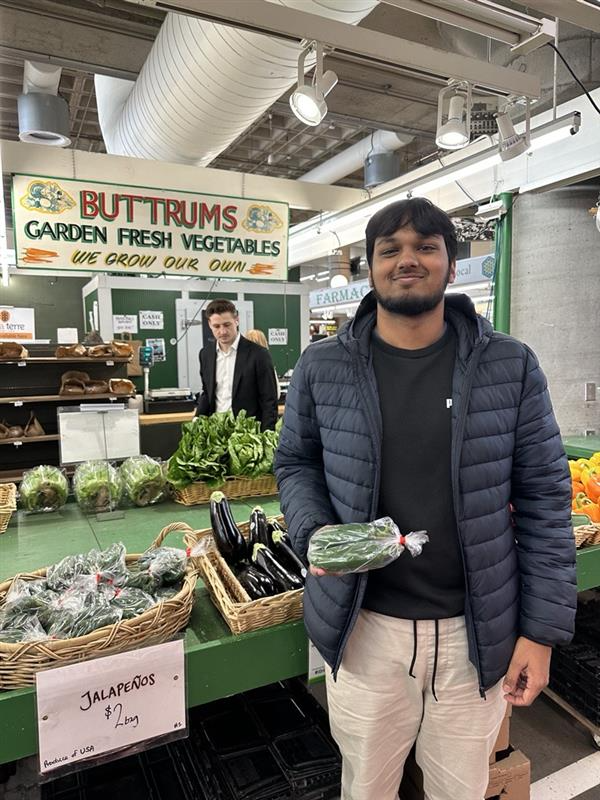 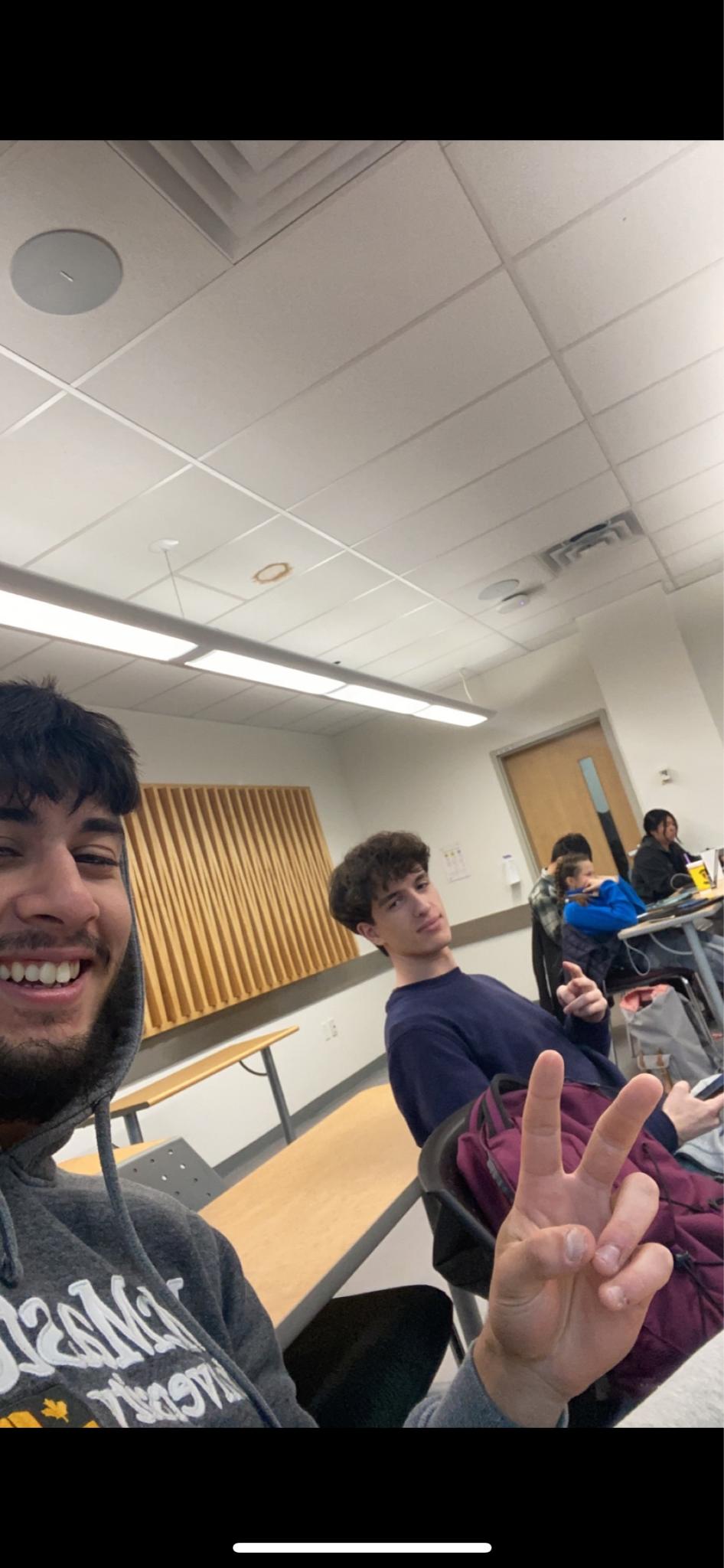 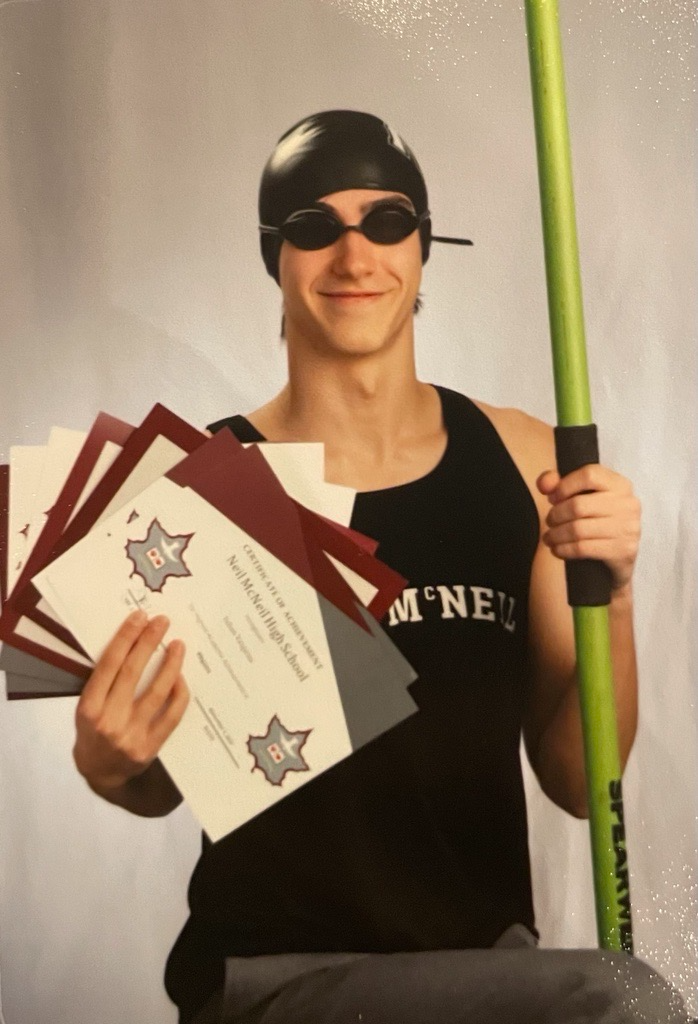 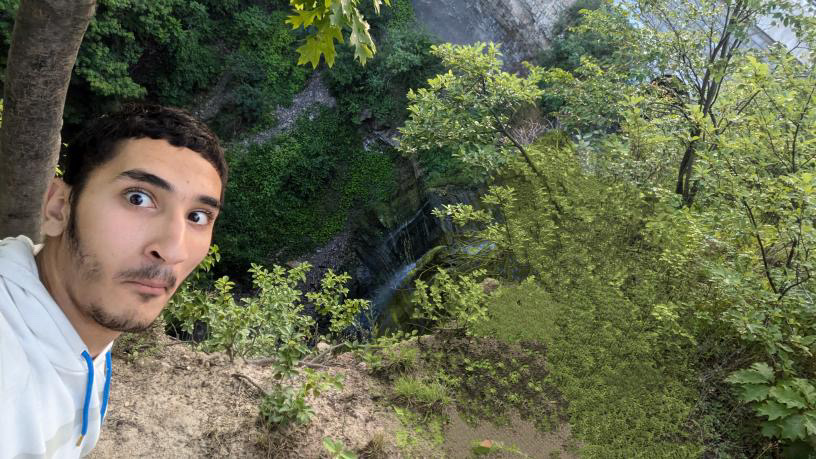 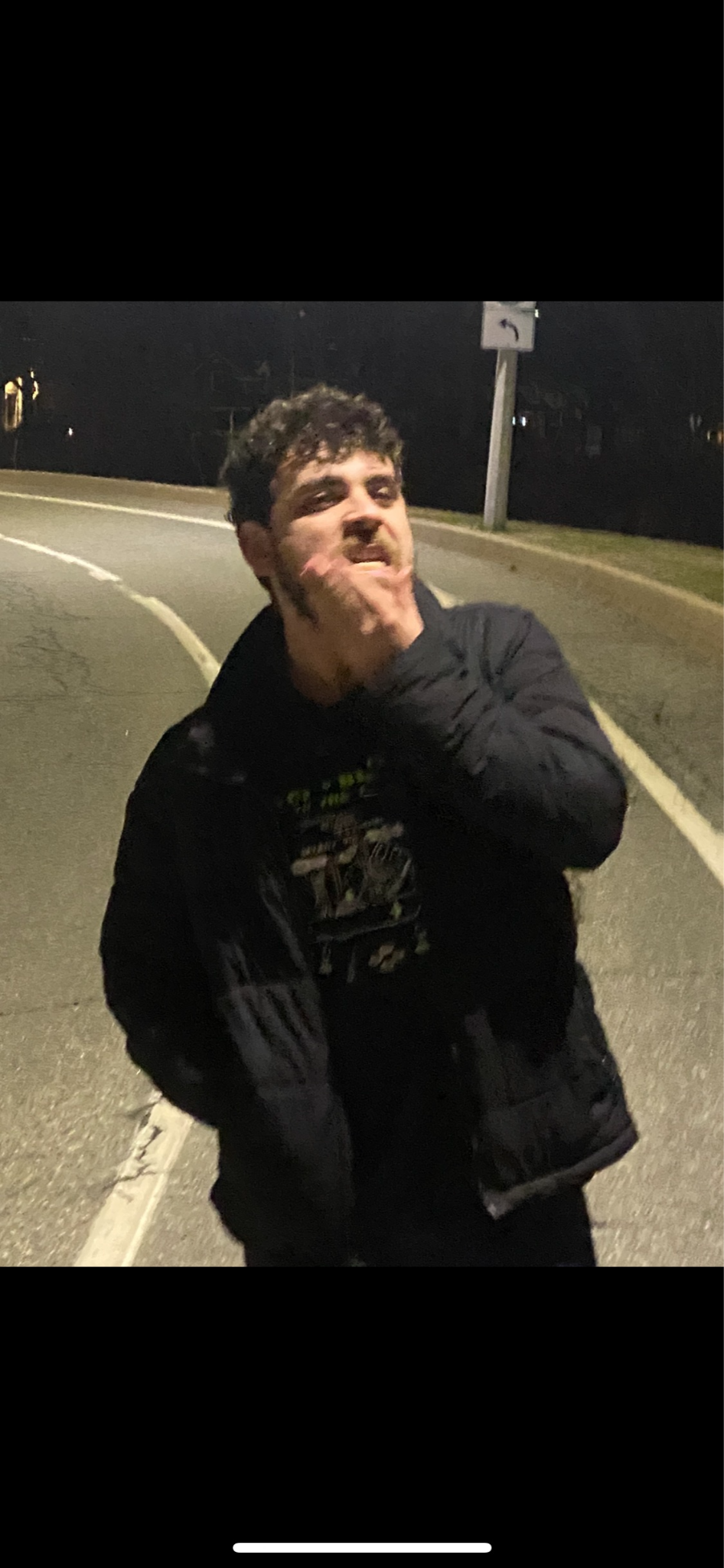 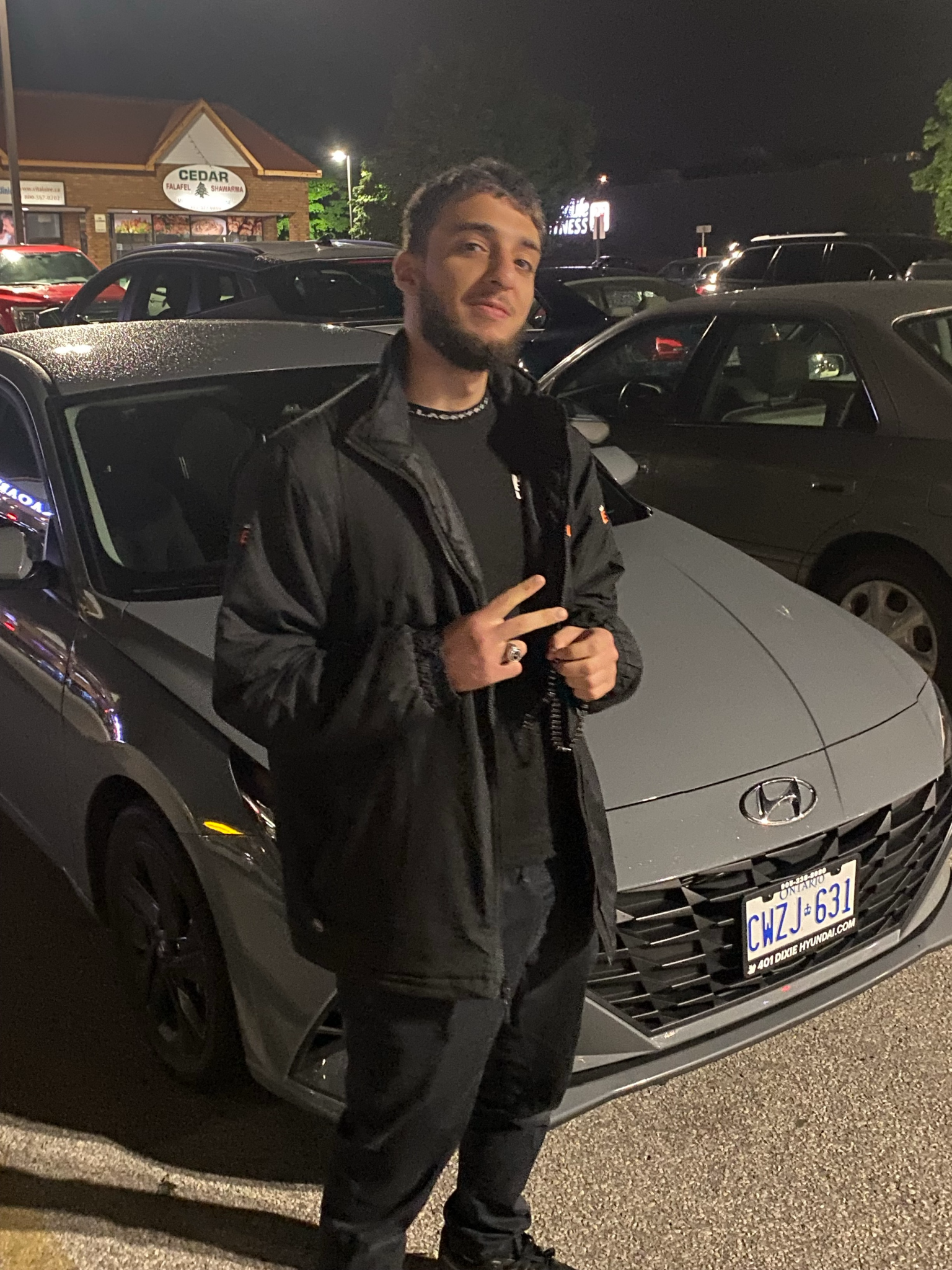 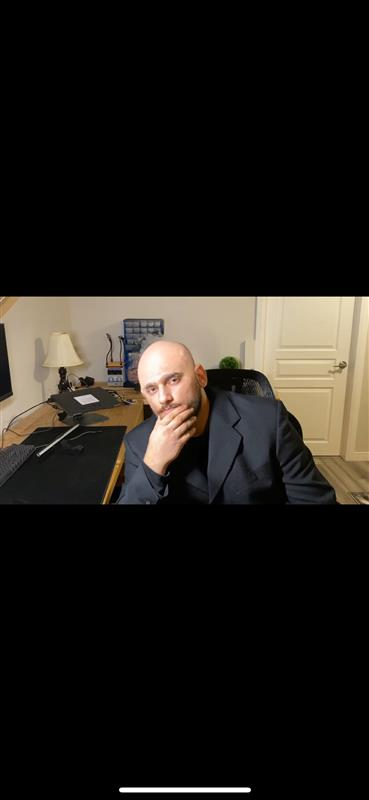 for perspective:
14 distinct activities / responsibilities.

if you love what you do, you’ll find the time to do it.
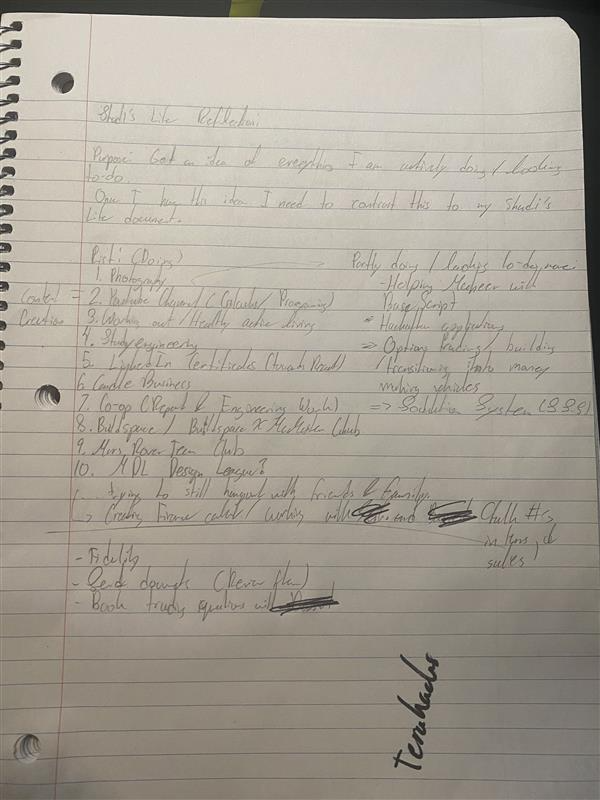 requirements to join:

have an idea and the willingness to work on it.
no idea too small, or too big.

if you’re idea has been turned away everywhere else, know you can happily develop it here :)
build fast, build publicly, and iterate.
everyone wants you to succeed, especially these peeps :)
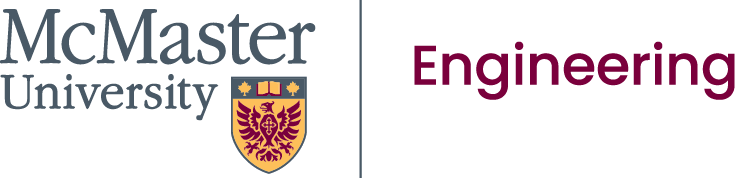 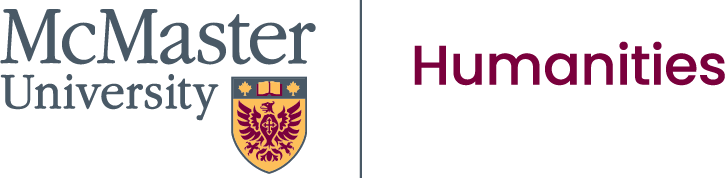 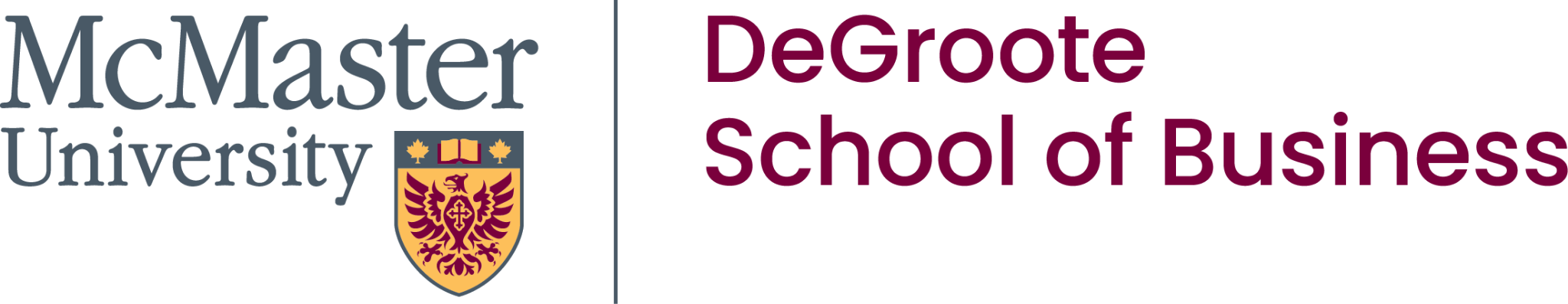 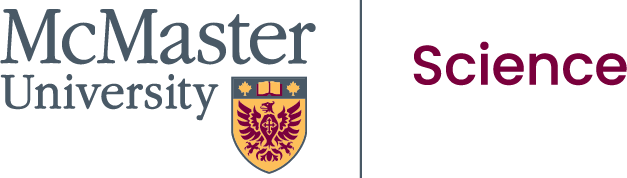 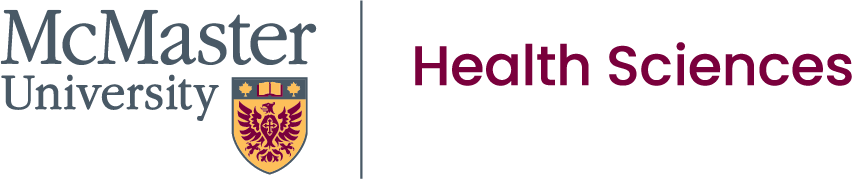 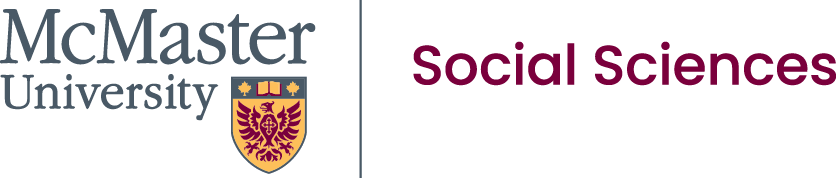 really none of this existed 2 weeks ago!
long-term play 📝
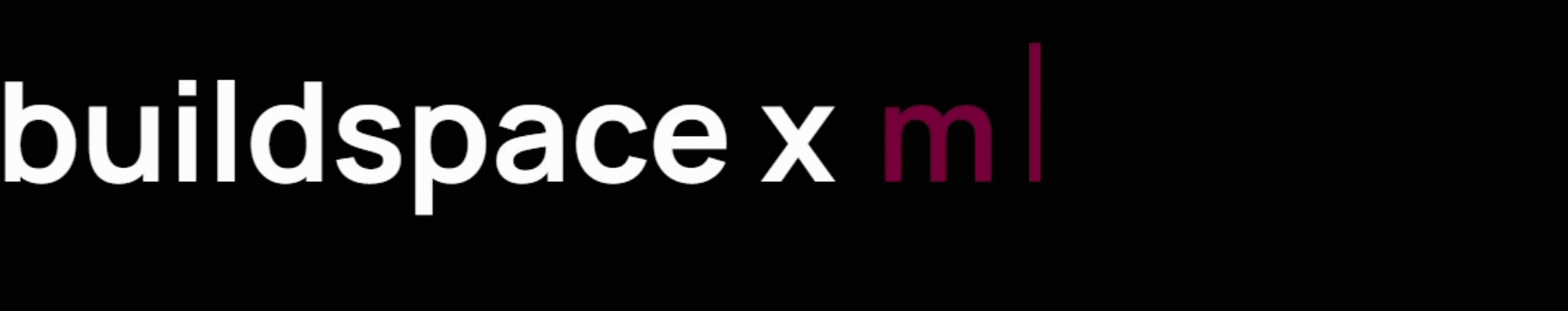 so yeah, let's build some cool stuff. have fun doing it.
bring mcmaster closer together and make an impact.

i believe in us 👌